Vectors in three dimensions
20F
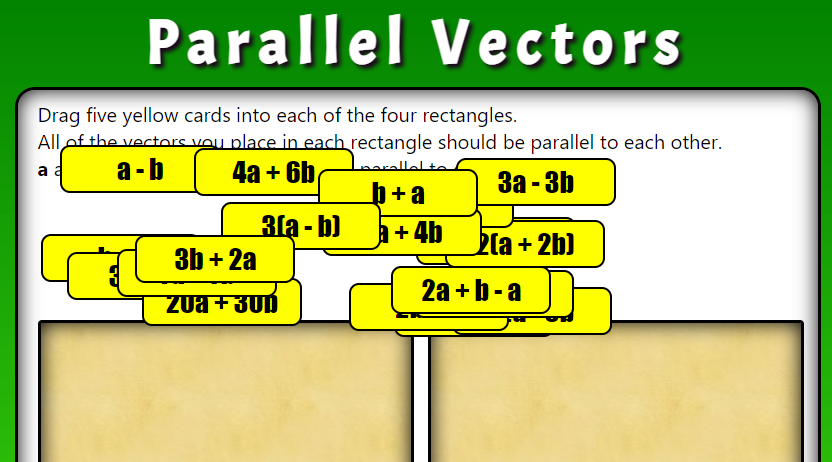 [Speaker Notes: https://www.transum.org/Maths/Puzzles/Vectors/Parallel.asp]
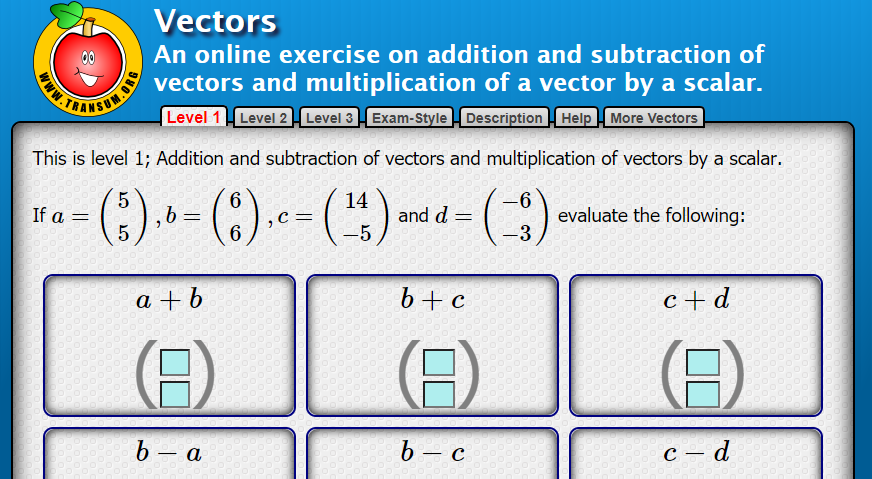 [Speaker Notes: https://www.transum.org/software/SW/Starter_of_the_day/Students/Vectors.asp]
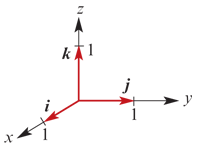 Vectors in 3D
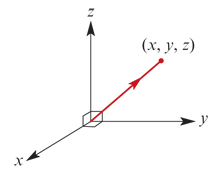 Vectors in 3D
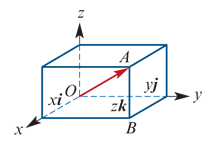 Example
Example
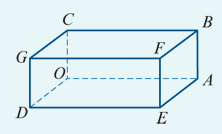 Example
Section summary
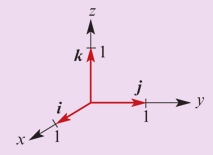